Osa 2. Rahastosijoittaminen
Joonas Liukkonen
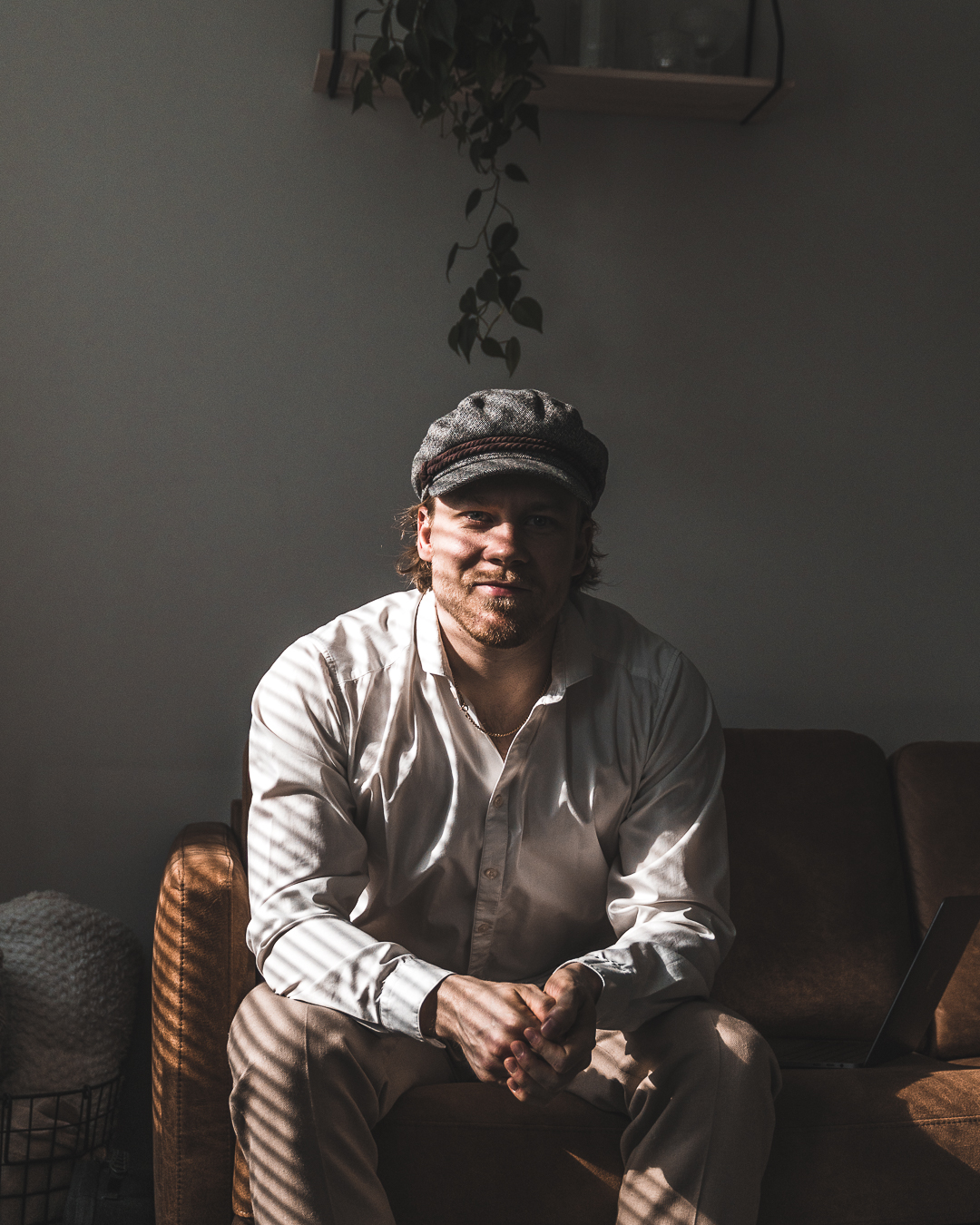 Joonas Liukkonen
Koulutus
Tradenomi
Työpaikka
Nordnet
Harrastukset
YouTube
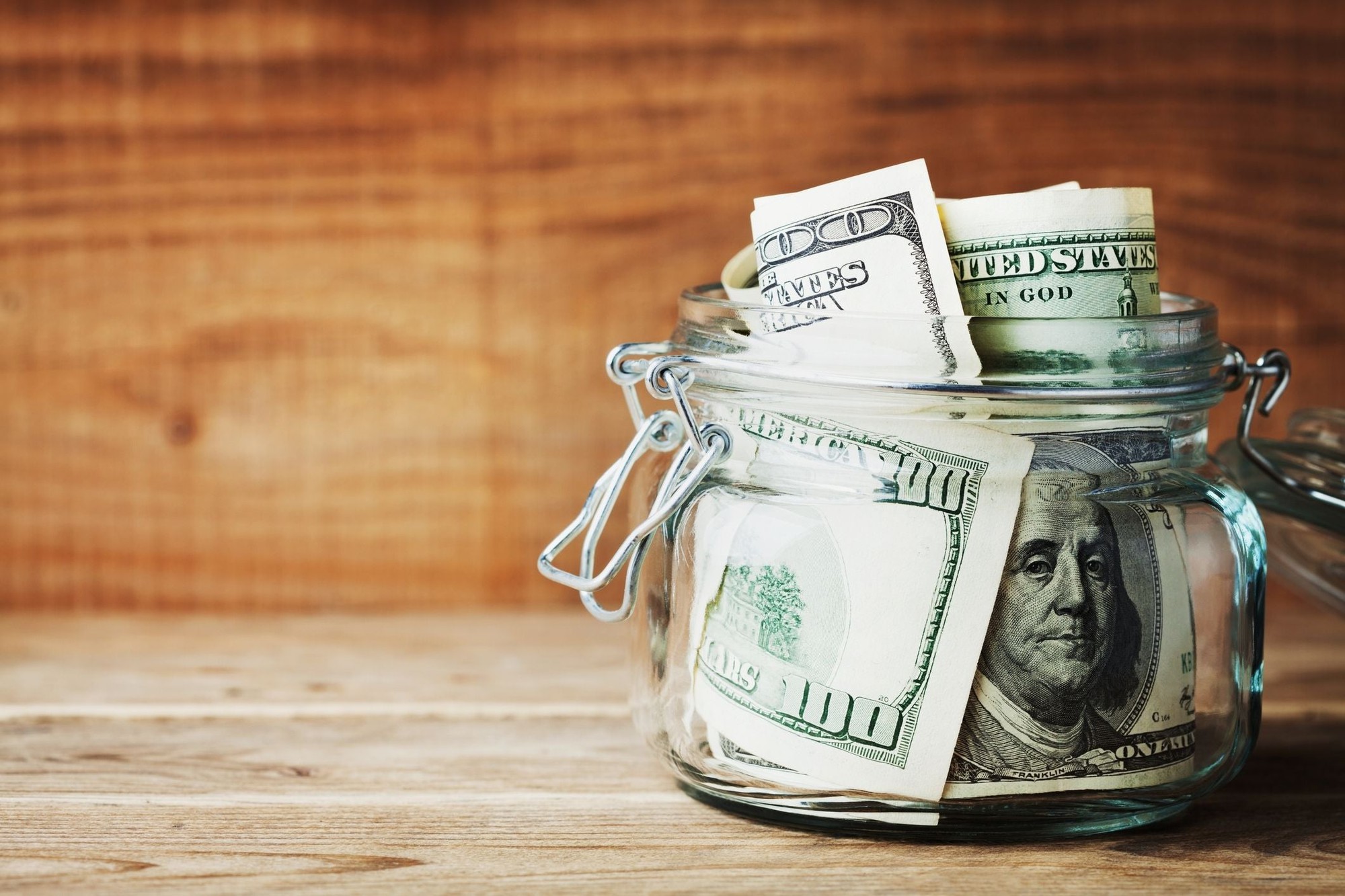 Miksi Sijoittaa?
Taloudellinen turva
Eläke
Lisäpalkka
Vapaus
Pahan päivän varalle
Hyvän päivän varalle
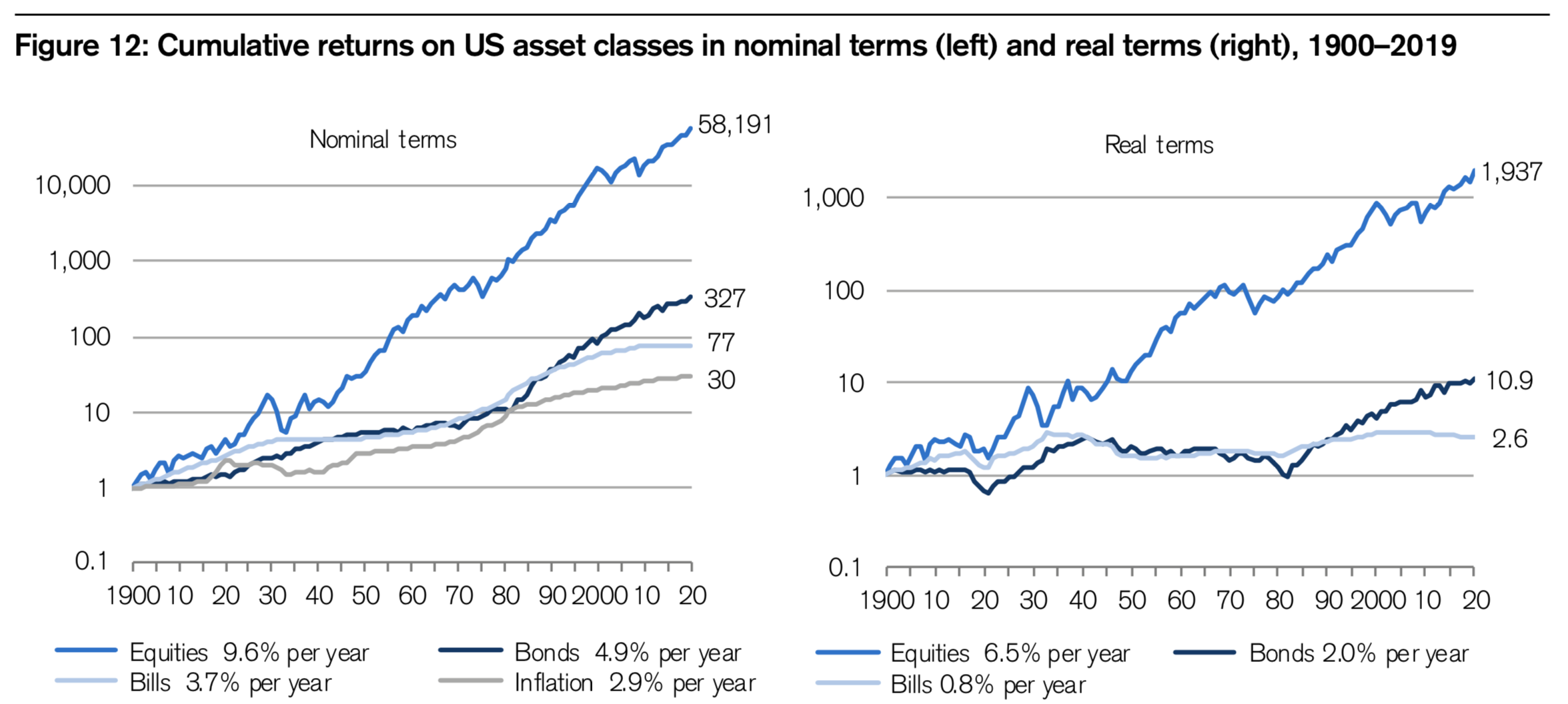 Lähde: Credit Suisse
1.Aloita

2.Minimoi kulut

3.Pitkäjänteinen sijoittaminen osakkeisiin
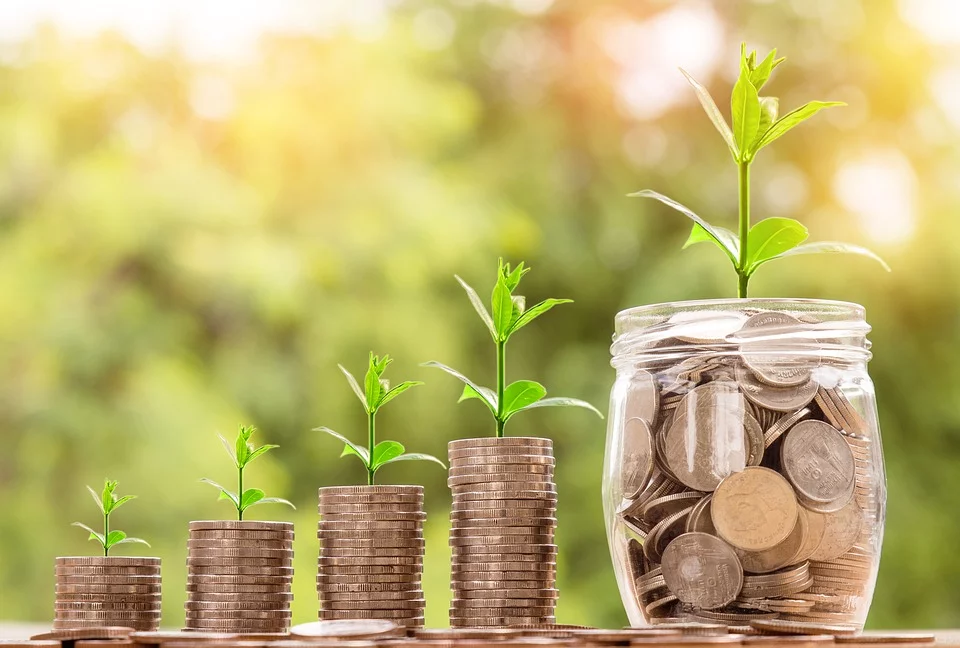 Miten aloittaa Sijoittaminen?
Miksi haluat sijoittaa?
Avaa arvo-osuustili
Määritä sijoitussuunnitelma
Vastuullisuus
Esim. arvo-yhtiöt, teknologiasektori
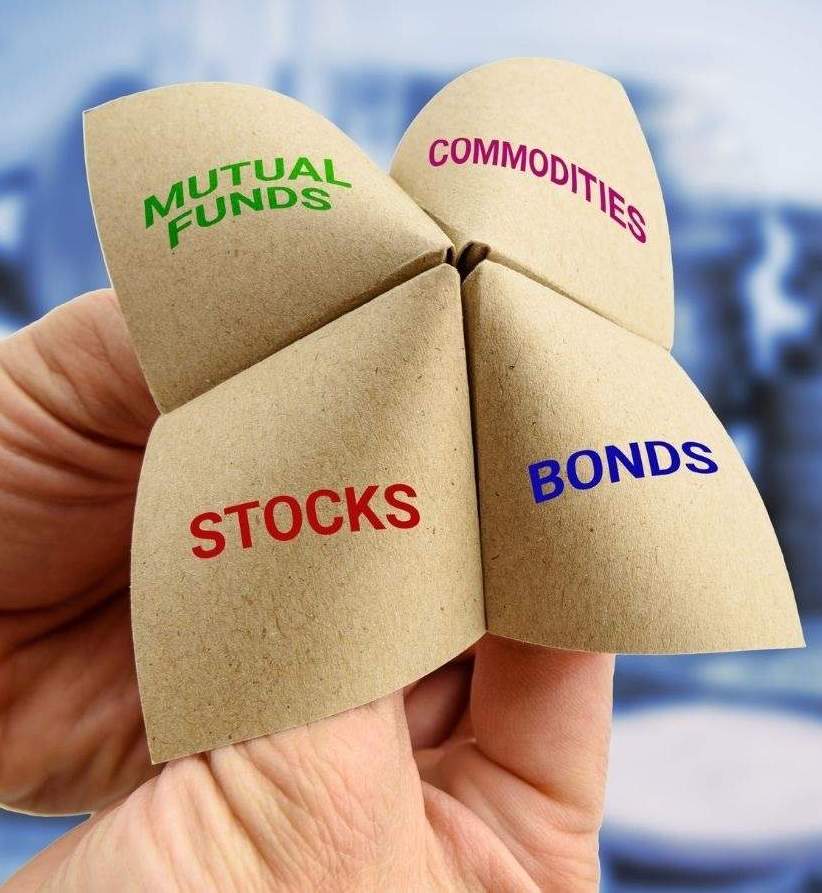 Rahastojen perusteet
Aktiivinen
Passiivinen
Fyysinen
Synteettinen
Normaali rahasto
ETF-rahasto
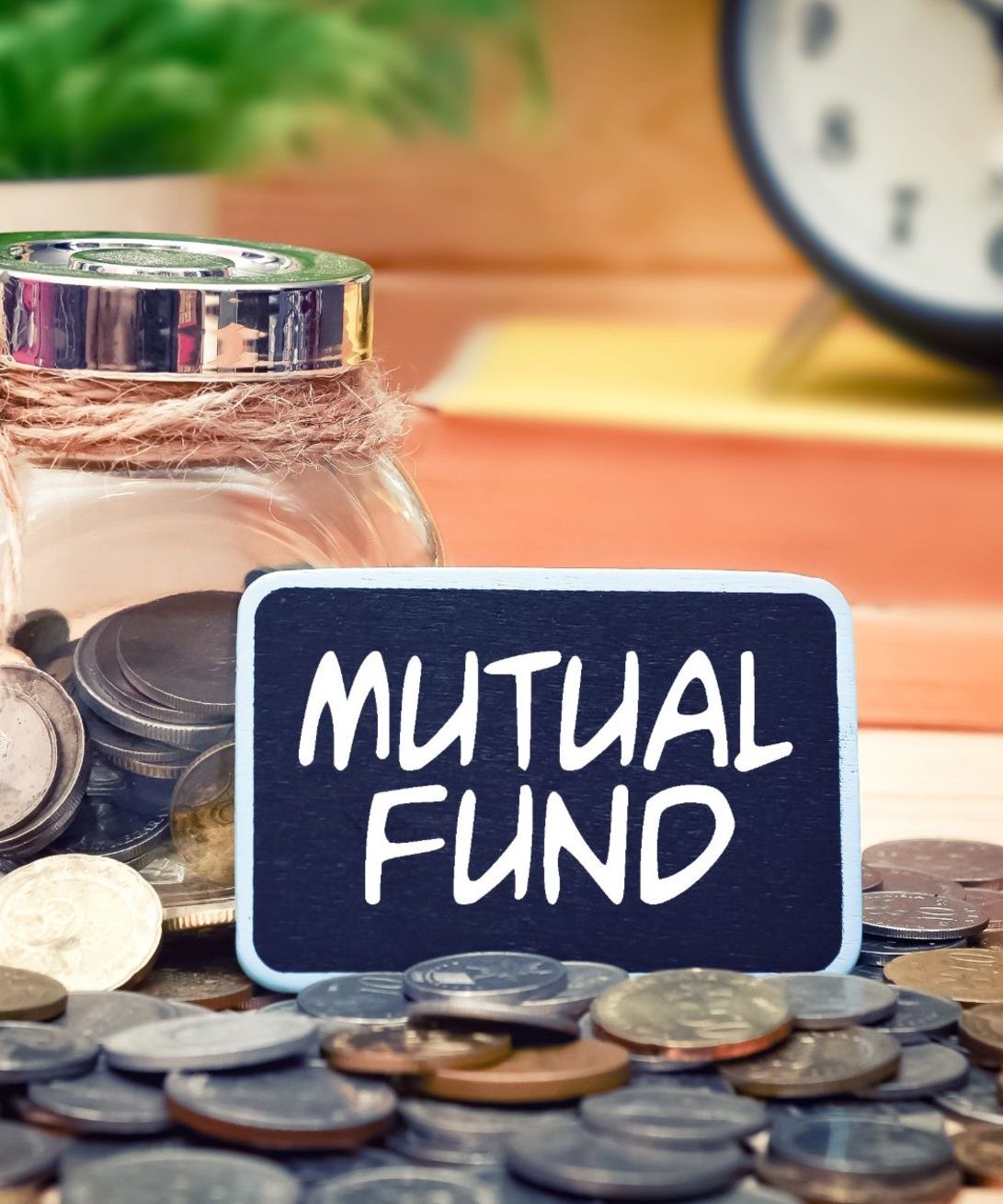 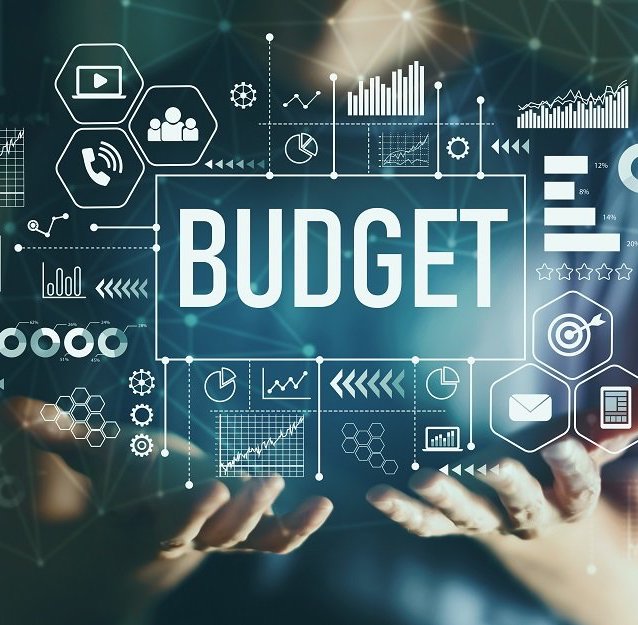 Rahastot
Helppo tapa aloittaa
Ei vaadi paljoa pääomaa
Korkeat kulut
Kuukausisäästäminen
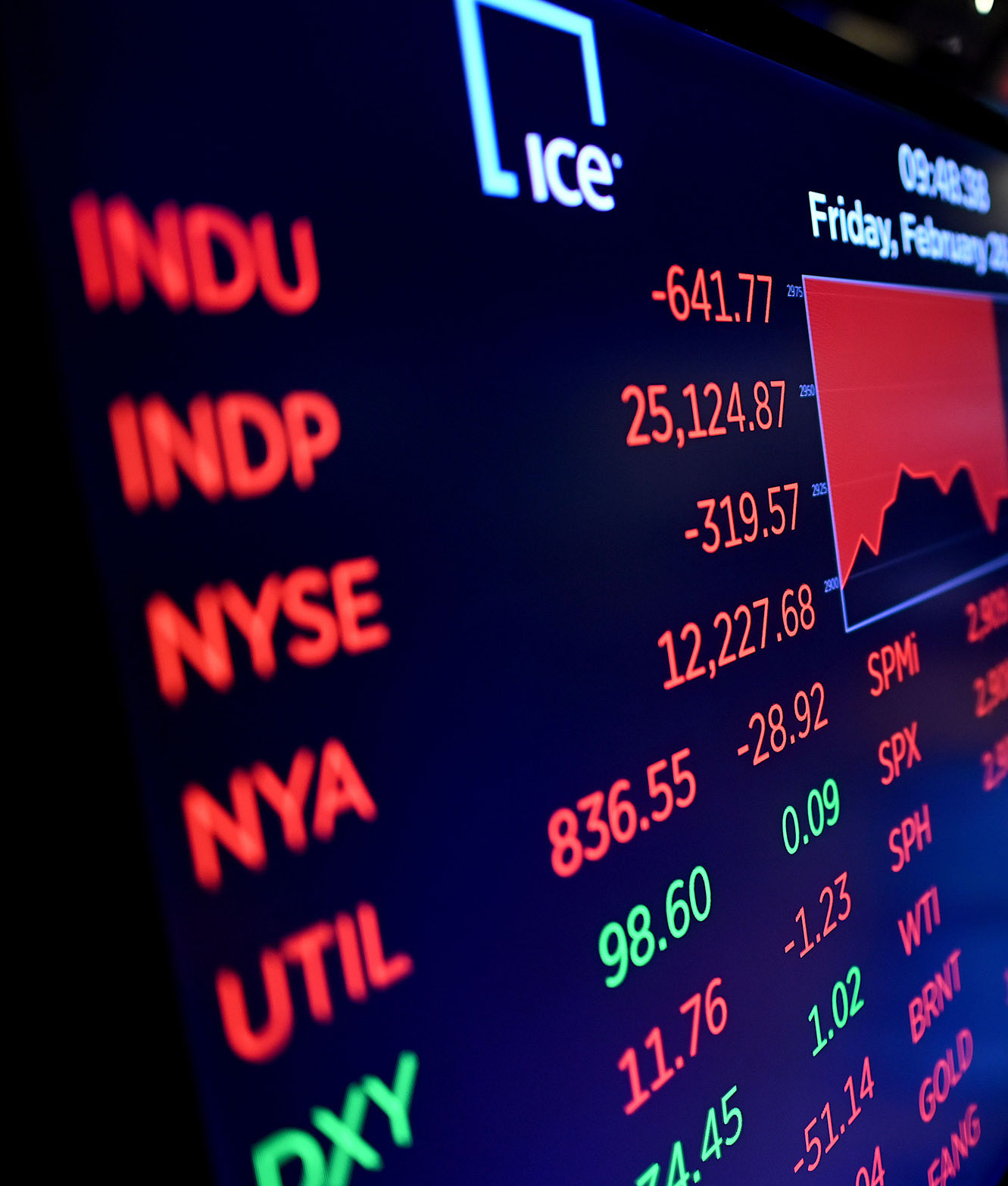 ETF-rahastot
Pörssilistattuja rahastoja
Kaupankäynti samalaista kuin osakkeilla
Välityspalkkiot
Matalat kulut
Miksi rahastojen tuotot eroavat toisistaan
Kulut
Kasvuosuus- vai tuotto-osuusrahasto
Tuotto-osuusrahastoissa osingot jaetaan rahaston omistajille -> tuotto osingon verran pienempi
Tracking error (indeksipoikkeama)
Kuinka tarkasti rahasto seuraa indeksin tuottoa
SXR8 0,02 (iShares) Fyysinen replikointi
P500 0,04 (Invesco) Synteettinen replikointi
D5BM 0,04 (Xtrackers) Synteettinen replikointi
Kiitos